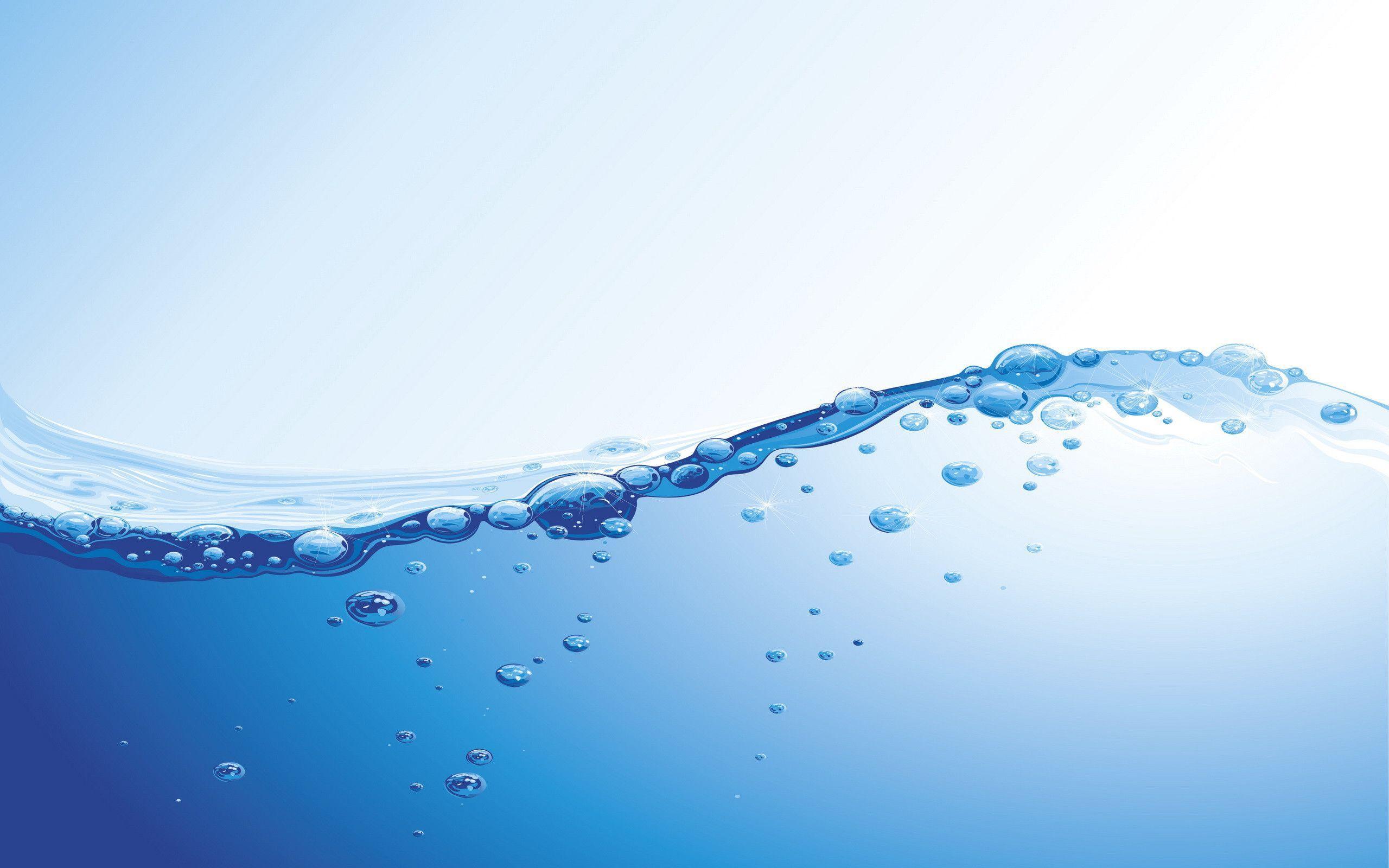 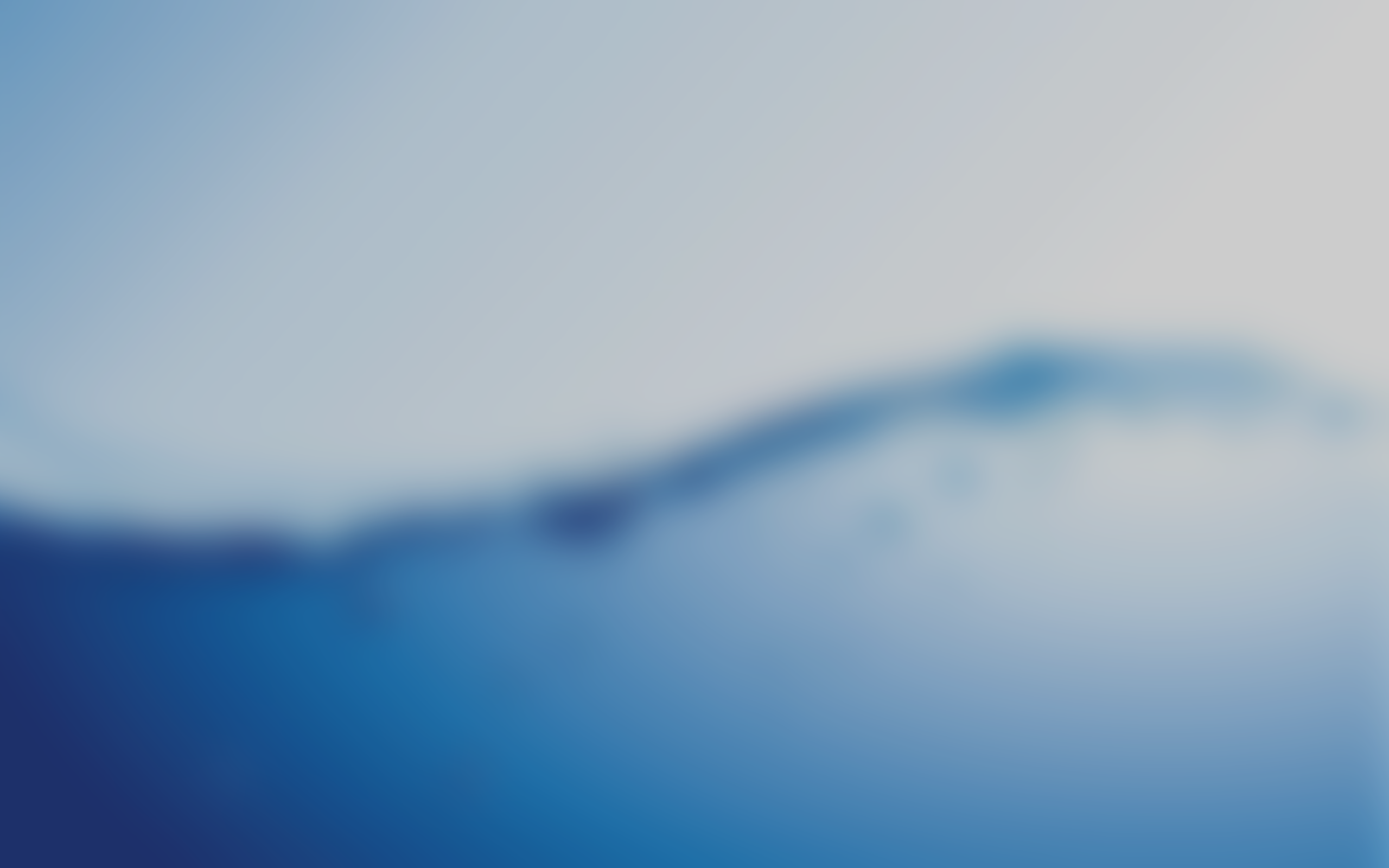 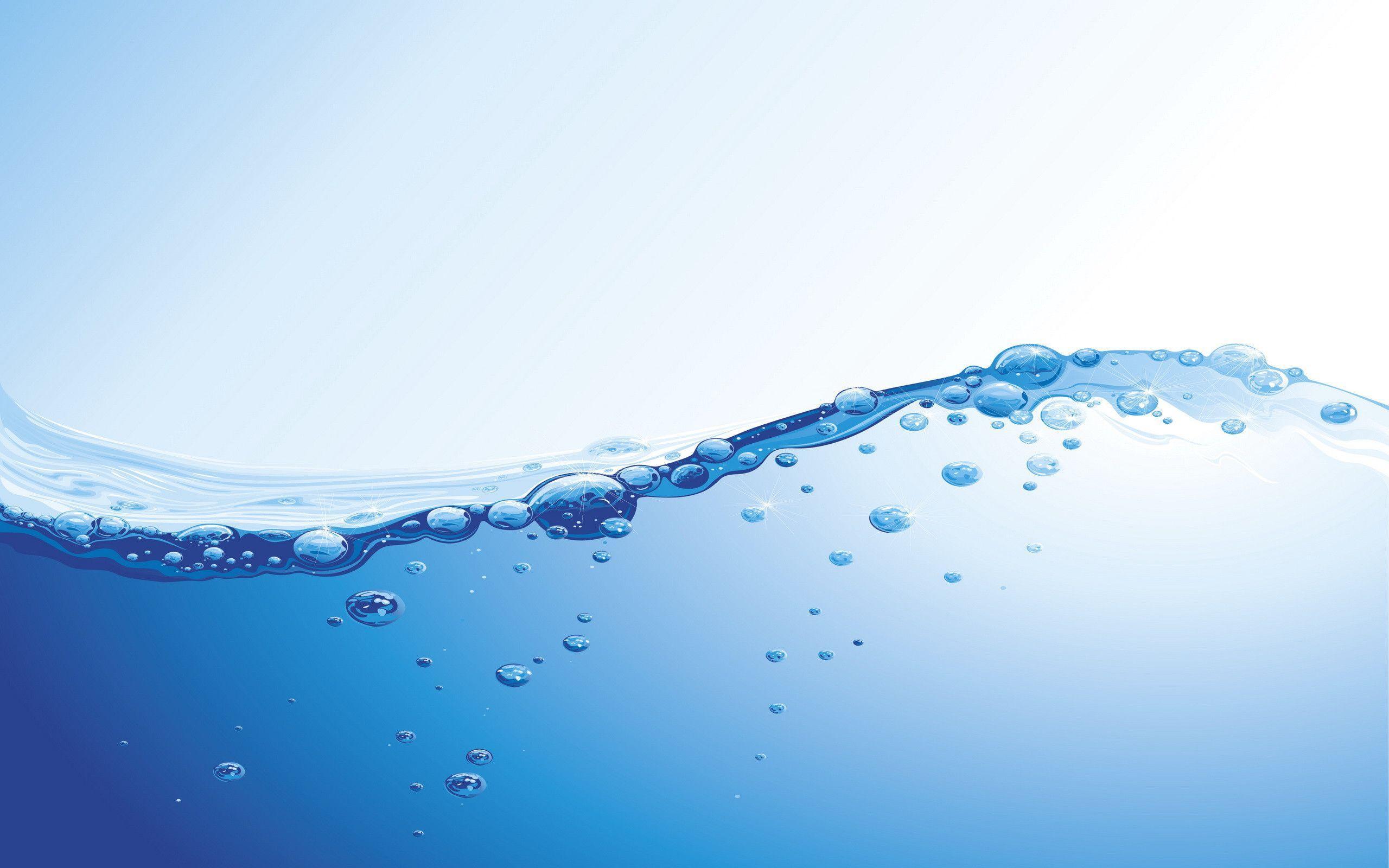 TO NEΡΟ
hshkshfsfmmmmmmmmmmmmmmmmmmmmmmmmmmmmmmmmmmmmmmmmmmmmmmmmmmmmmmmmmmmmmmmmmmmmmmmmmmmmmmmmmmmmmmmmmmmmmmmmmmmmmmmmmmmmmmmmmmmmmmmmmmmmmmmmmmmmmmmmmmmmmmmmmmmmmmmmmmmmmmmmmmmmmmmmmmmmmmmmmmmmmmmmmmmmmmmmmmmmmmmmmmmmmmmmmmmmmmmmmmmmmmmmmmmmmmmmmmmmmmmmmmmmmmmmmjjjjjjjjjjjjjjjjjjjjjjjjjjjjjjhhhhhhhhhhhhhhhhhhhhhhhhhhhhhhhhhhhhhhhhhhhhhhjjjjjjjjjjjjjjjjjjjjjjjjjjjjjjjjjjjjjjjjjjjjjjjjjjjjhhhhhhhhhhhhhhhhhhhhhhhhhhhhhhhhvwwwwwwwwwwwwwwwwwwwwwwwwwwwwwwwwwwwwwwwwwwwwwwwwwwwwwwwwwwwwwwwwwwwwwwwwwwwwwwwwwwwwwwwwwwwwwwwwwwwwwwwwwwwwwwwwwwwwwwwwwwwwwwwwwwwwwwwwwwwwwwwwwwwwwwwwwwwwwwwwwwwwwwwwwwwwwwwwwwwwwwwwwwwwwwwwwwwwwwwwwwwwwwwwwwwwwwwwwwwwwwwwwwwwwwwwwwwwwwwwwwwwwwwwwwwwwwwwwwwwwwwwwwwwwwwwwwwwwwwwwwwwwwwwwwwwwwwwwwwwwwwwwwwwwwwwwwwwwwwwwwwwwwwwwwwwwwwwwwwwwwwwwwwwwwwwwwwwwwwwwwwwwwwwwwwww
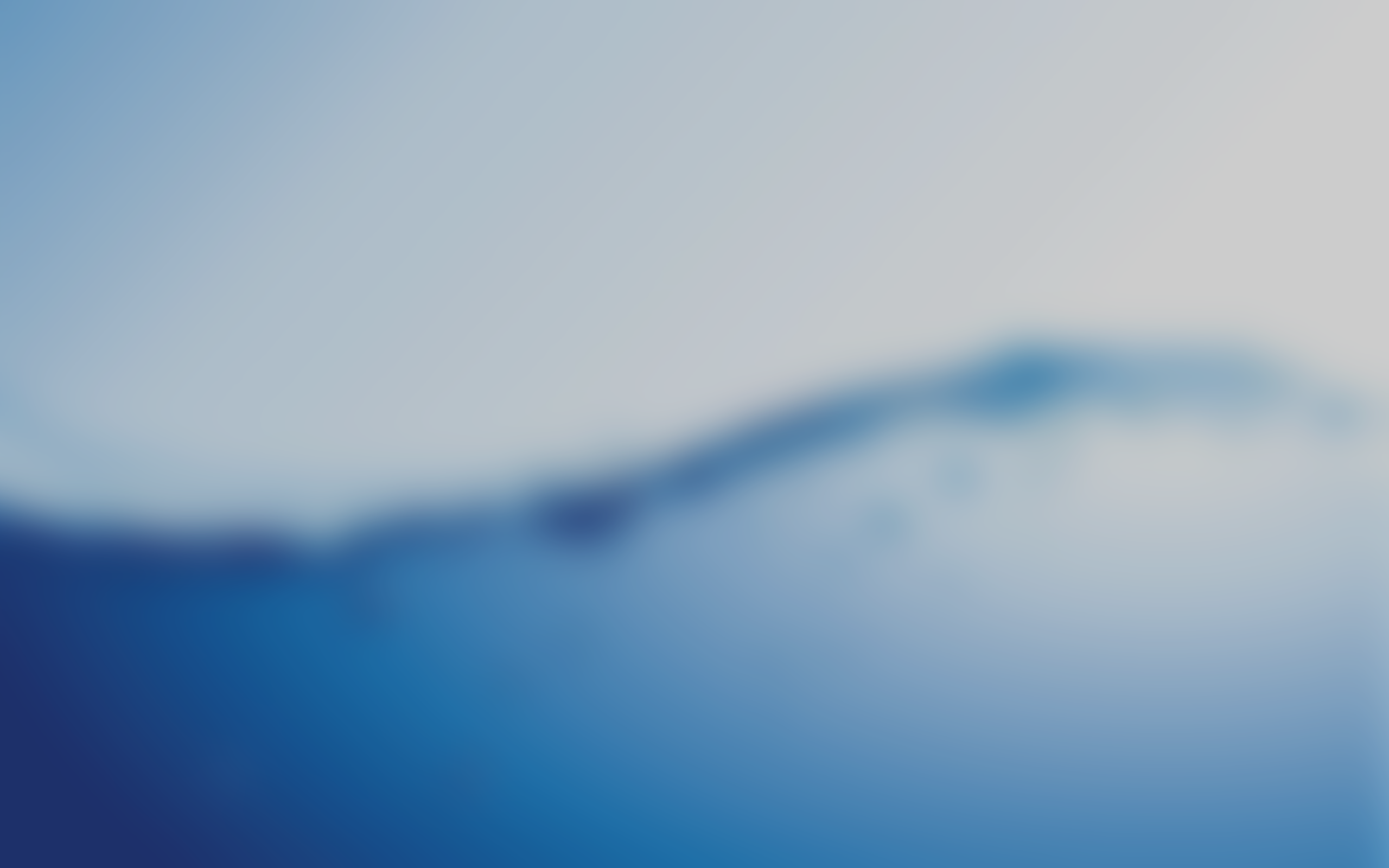 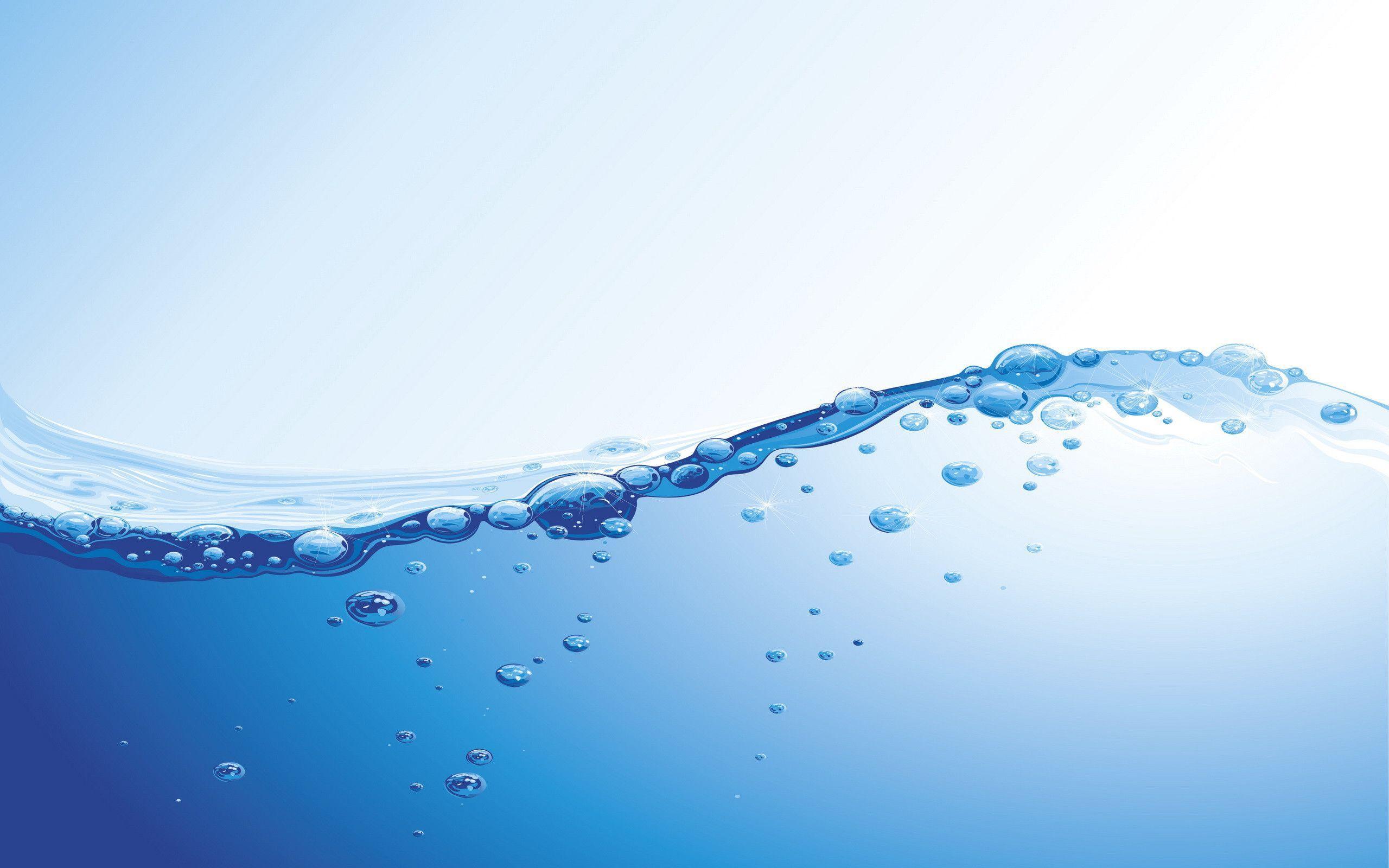 TO NEΡΟ
Το νερό αποτελεί ουσιαστικό κομμάτι της ζωής, παίζοντας ζωτικό ρόλο σε διάφορους τομείς. Στη γεωργία, αποτελεί απαραίτητο για την άρδευση και την παραγωγή τροφίμων, συντηρώντας την παγκόσμια επισιτιστική ασφάλεια. Επιπλέον, συμβάλλει στην παραγωγή ενέργειας και λειτουργεί ως βιότοπος για ποικίλες υδρόβιες μορφές ζωής. Ωστόσο, η παρουσία ρύπων απειλεί την ποιότητα του νερού, με πηγές όπως βιομηχανικά απόβλητα, γεωργική δραστηριότητα και πλαστική μόλυνση. Η προστασία των υδάτινων πόρων απαιτεί συντονισμένες προσπάθειες, με αυστηρούς κανονισμούς και ευαισθητοποίηση. Η συμμετοχή σε πρωτοβουλίες καθαρισμού, η μείωση της κατανάλωσης νερού και η προώθηση βιώσιμων τρόπων ζωής αποτελούν ουσιαστικά βήματα για τη διατήρηση της ποιότητας του νερού και την προστασία των υδάτινων πόρων προς όφελος της βιωσιμότητας και της ευημερίας τόσο των σημερινών όσο και των μελλοντικών γενεών.
ΧΡΗΣΕΙΣ ΤΟΥ ΝΕΡΟΥ ΣΤΗΝ ΜΟΥΣΙΚΗ
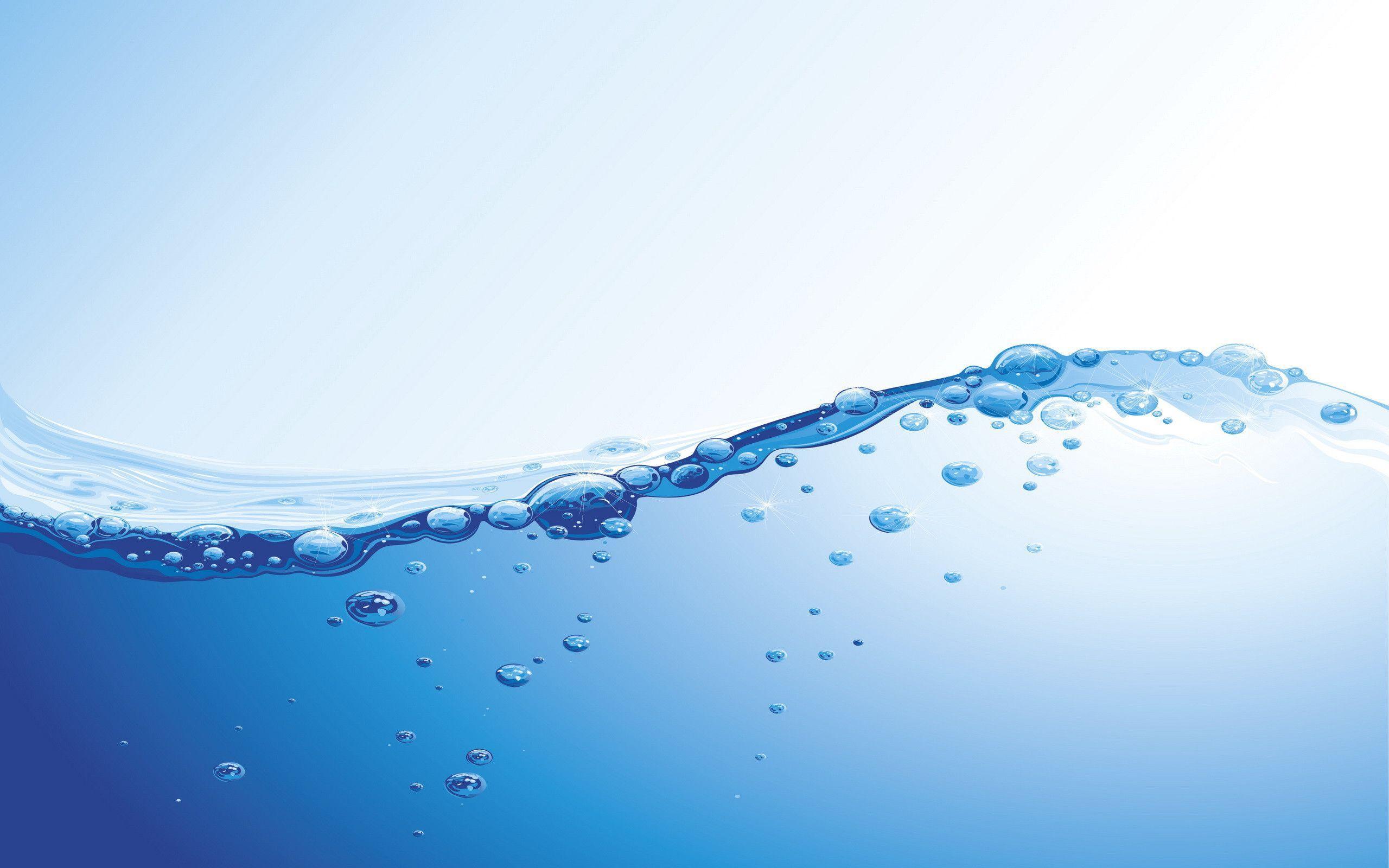 01
Ενορχήστρωση: Το ίδιο το νερό μπορεί να χρησιμοποιηθεί ως όργανο. Οι κρουστοί συχνά χρησιμοποιούν δοχεία γεμάτα νερό, όπως κύπελλα ή ποτήρια, για να δημιουργήσουν συντονισμένους τόνους χτυπώντας τους με σφυρί ή ραβδιά. Τα διαφορετικά επίπεδα νερού μπορούν να παράγουν διαφορετικούς τόνους, δημιουργώντας ένα είδος φαινομένου "ξυλόφωνου νερού".
ΧΡΗΣΕΙΣ ΤΟΥ ΝΕΡΟΥ ΣΤΗΝ ΜΟΥΣΙΚΗ
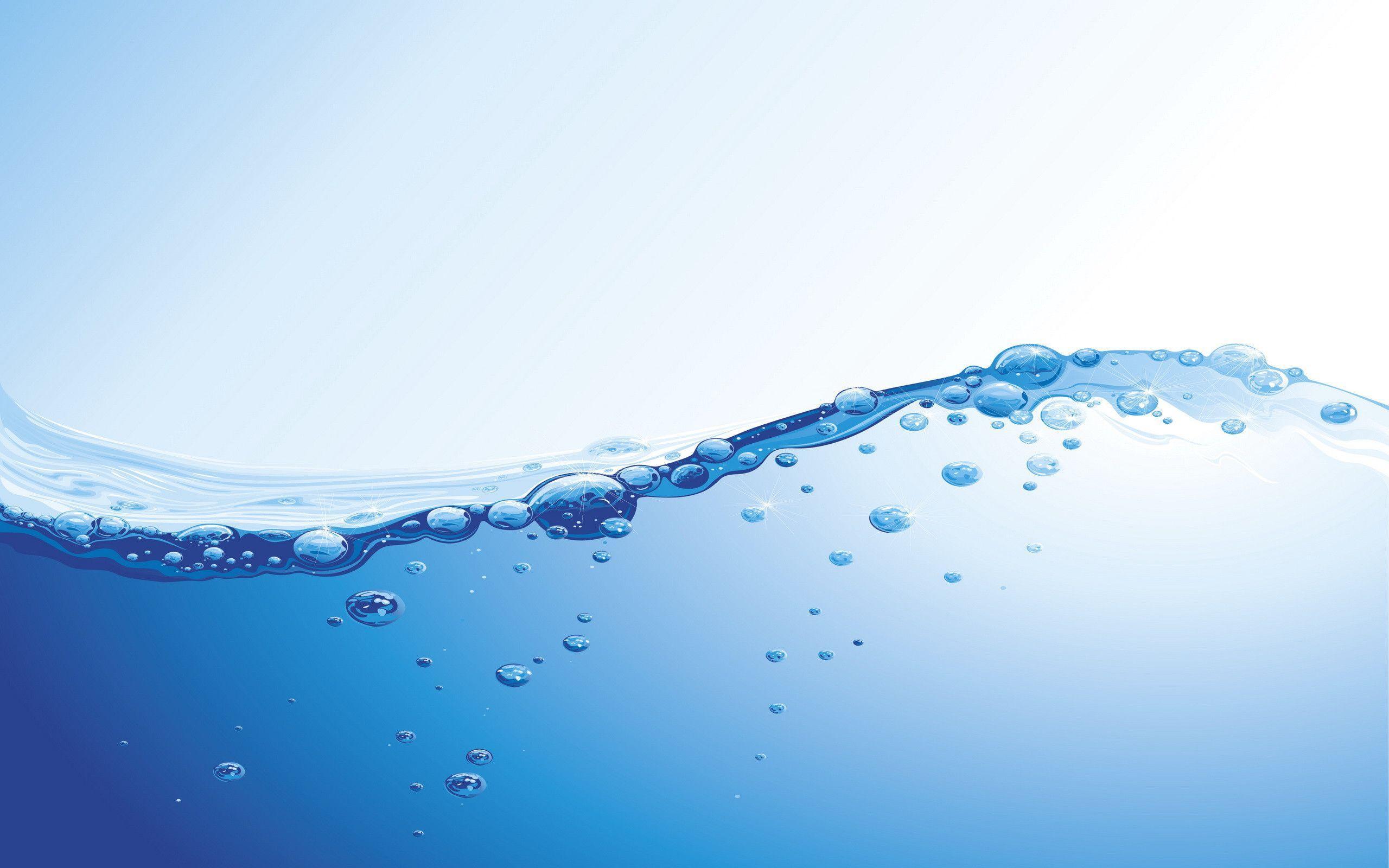 01
02
Ενορχήστρωση: Το ίδιο το νερό μπορεί να χρησιμοποιηθεί ως όργανο. Οι κρουστοί συχνά χρησιμοποιούν δοχεία γεμάτα νερό, όπως κύπελλα ή ποτήρια, για να δημιουργήσουν συντονισμένους τόνους χτυπώντας τους με σφυρί ή ραβδιά. Τα διαφορετικά επίπεδα νερού μπορούν να παράγουν διαφορετικούς τόνους, δημιουργώντας ένα είδος φαινομένου "ξυλόφωνου νερού".
.
Ηχογραφήσεις πεδίου: Πολλοί συνθέτες και μουσικοί ενσωματώνουν ηχογραφήσεις ήχων νερού στις συνθέσεις τους. Αυτές οι ηχογραφήσεις μπορεί να περιλαμβάνουν τον ήχο των κυμάτων που συντρίβονται, της βροχής που πέφτει, των ποταμών που ρέουν ή ακόμα και τον απλό ήχο των σταγονιδίων νερού. Αυτές οι ηχογραφήσεις μπορούν να χρησιμοποιηθούν ως ατμόσφαιρα φόντου ή ως σημείο εστίασης μέσα στη μουσική.
ΧΡΗΣΕΙΣ ΤΟΥ ΝΕΡΟΥ ΣΤΗΝ ΜΟΥΣΙΚΗ
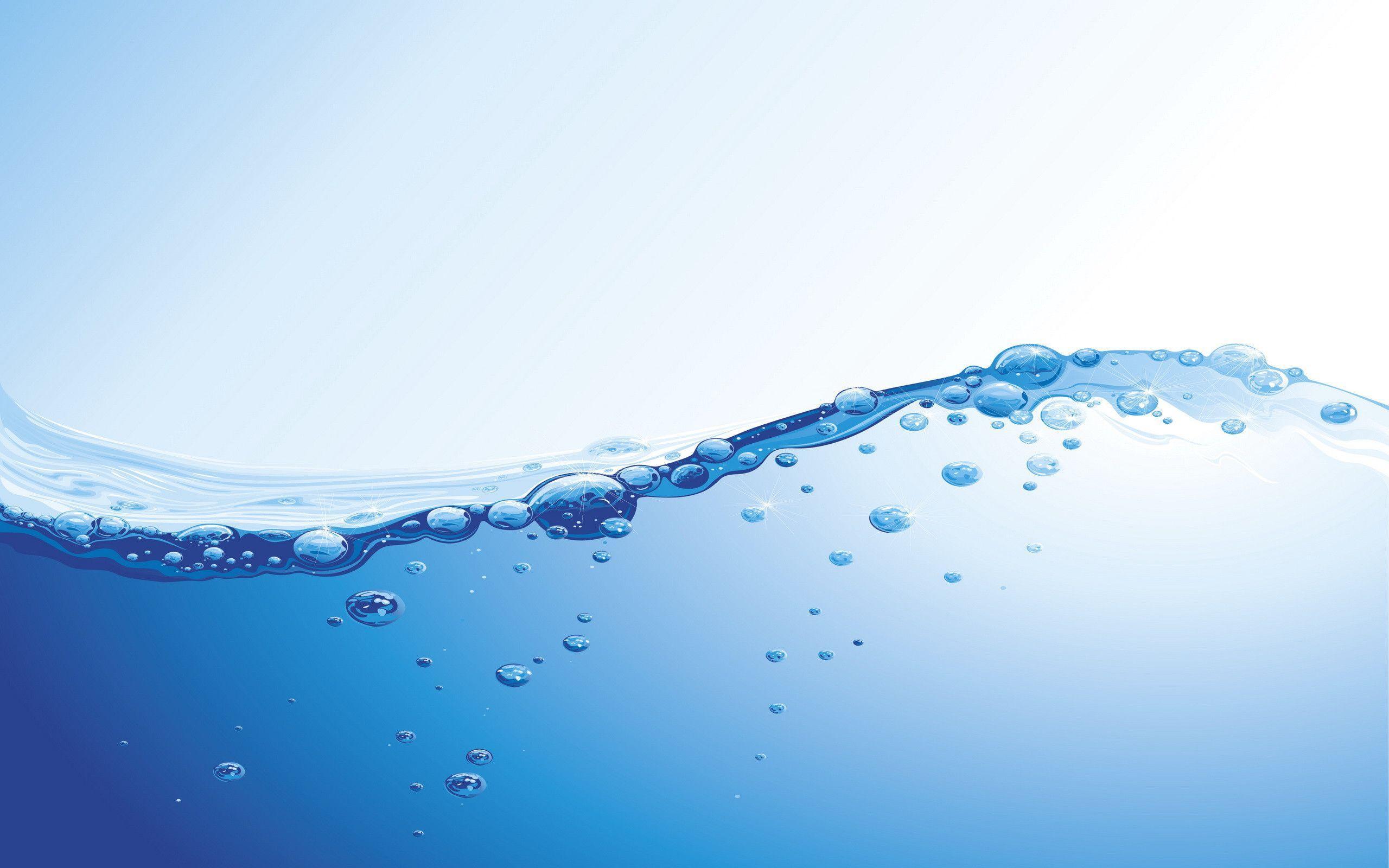 01
02
03
Ενορχήστρωση: Το ίδιο το νερό μπορεί να χρησιμοποιηθεί ως όργανο. Οι κρουστοί συχνά χρησιμοποιούν δοχεία γεμάτα νερό, όπως κύπελλα ή ποτήρια, για να δημιουργήσουν συντονισμένους τόνους χτυπώντας τους με σφυρί ή ραβδιά. Τα διαφορετικά επίπεδα νερού μπορούν να παράγουν διαφορετικούς τόνους, δημιουργώντας ένα είδος φαινομένου "ξυλόφωνου νερού".
Ηχογραφήσεις πεδίου: Πολλοί συνθέτες και μουσικοί ενσωματώνουν ηχογραφήσεις ήχων νερού στις συνθέσεις τους. Αυτές οι ηχογραφήσεις μπορεί να περιλαμβάνουν τον ήχο των κυμάτων που συντρίβονται, της βροχής που πέφτει, των ποταμών που ρέουν ή ακόμα και τον απλό ήχο των σταγονιδίων νερού. Αυτές οι ηχογραφήσεις μπορούν να χρησιμοποιηθούν ως ατμόσφαιρα φόντου ή ως σημείο εστίασης μέσα στη μουσική.
Συμβολισμός: Το νερό χρησιμοποιείται συχνά συμβολικά στη μουσική για να αναπαραστήσει διάφορα θέματα όπως η ηρεμία, ο εξαγνισμός, η ανανέωση ή το πέρασμα του χρόνου. Για παράδειγμα, ο ήχος του τρεχούμενου νερού μπορεί να χρησιμοποιηθεί για να αναπαραστήσει το πέρασμα του χρόνου σε ένα στοχαστικό ή διαλογιστικό κομμάτι.
ΧΡΗΣΕΙΣ ΤΟΥ ΝΕΡΟΥ ΣΤΗΝ ΜΟΥΣΙΚΗ
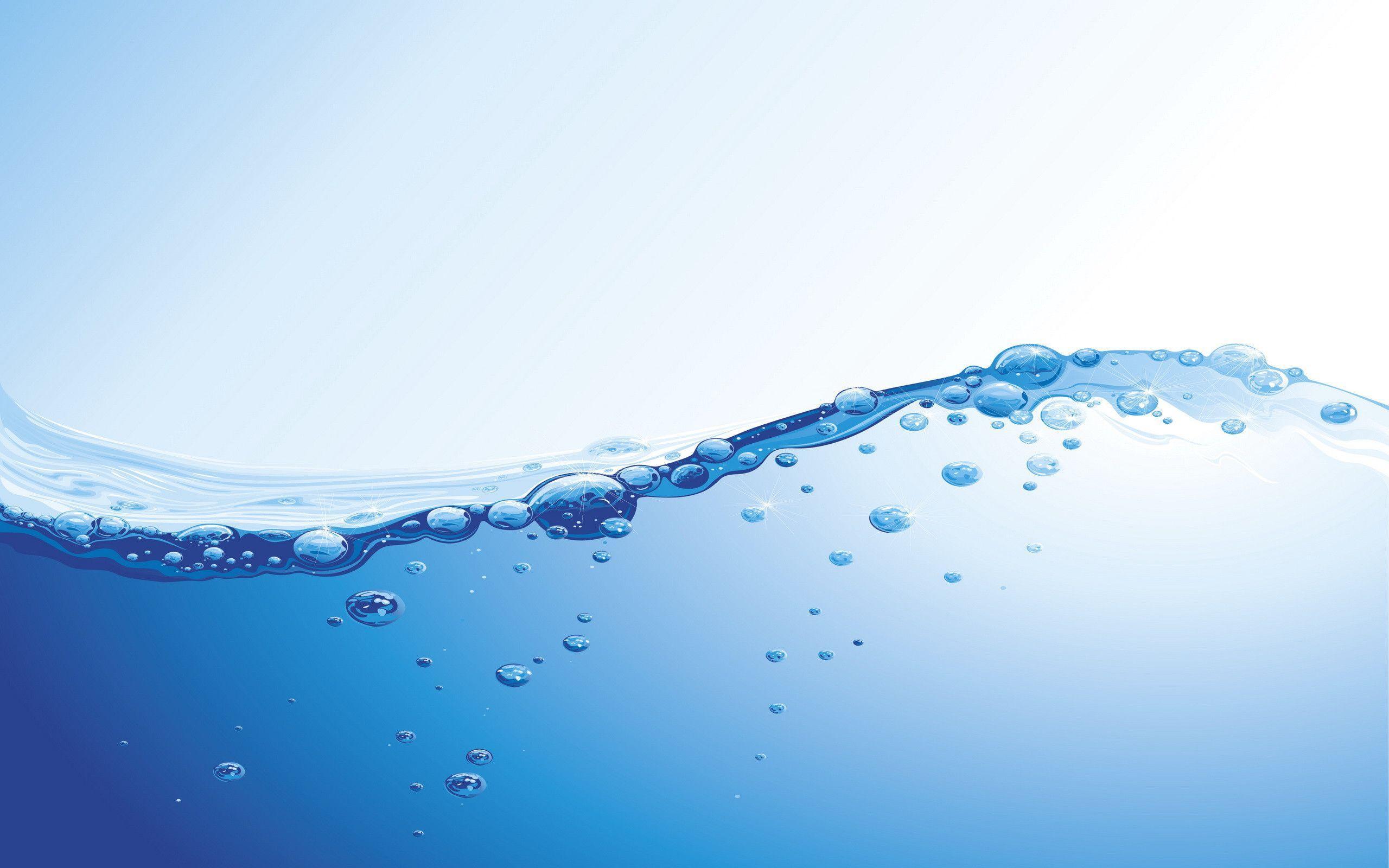 01
02
03
04
Όργανα με βάση το νερό: Ορισμένα μουσικά όργανα έχουν σχεδιαστεί ειδικά για να παίζονται υποβρύχια. Για παράδειγμα, το υδραυλόφωνο είναι ένας τύπος οργάνου με βάση το νερό που παράγει ήχο όταν τα δάχτυλα καλύπτουν και αποκαλύπτουν τρύπες σε μια σειρά βυθισμένων σωλήνων. Αυτά τα όργανα δημιουργούν μοναδικούς, υγρούς ήχους που προσθέτουν μια αιθέρια ποιότητα στις συνθέσεις.
Ενορχήστρωση: Το ίδιο το νερό μπορεί να χρησιμοποιηθεί ως όργανο. Οι κρουστοί συχνά χρησιμοποιούν δοχεία γεμάτα νερό, όπως κύπελλα ή ποτήρια, για να δημιουργήσουν συντονισμένους τόνους χτυπώντας τους με σφυρί ή ραβδιά. Τα διαφορετικά επίπεδα νερού μπορούν να παράγουν διαφορετικούς τόνους, δημιουργώντας ένα είδος φαινομένου "ξυλόφωνου νερού".
Ηχογραφήσεις πεδίου: Πολλοί συνθέτες και μουσικοί ενσωματώνουν ηχογραφήσεις ήχων νερού στις συνθέσεις τους. Αυτές οι ηχογραφήσεις μπορεί να περιλαμβάνουν τον ήχο των κυμάτων που συντρίβονται, της βροχής που πέφτει, των ποταμών που ρέουν ή ακόμα και τον απλό ήχο των σταγονιδίων νερού. Αυτές οι ηχογραφήσεις μπορούν να χρησιμοποιηθούν ως ατμόσφαιρα φόντου ή ως σημείο εστίασης μέσα στη μουσική.
Συμβολισμός: Το νερό χρησιμοποιείται συχνά συμβολικά στη μουσική για να αναπαραστήσει διάφορα θέματα όπως η ηρεμία, ο εξαγνισμός, η ανανέωση ή το πέρασμα του χρόνου. Για παράδειγμα, ο ήχος του τρεχούμενου νερού μπορεί να χρησιμοποιηθεί για να αναπαραστήσει το πέρασμα του χρόνου σε ένα στοχαστικό ή διαλογιστικό κομμάτι.
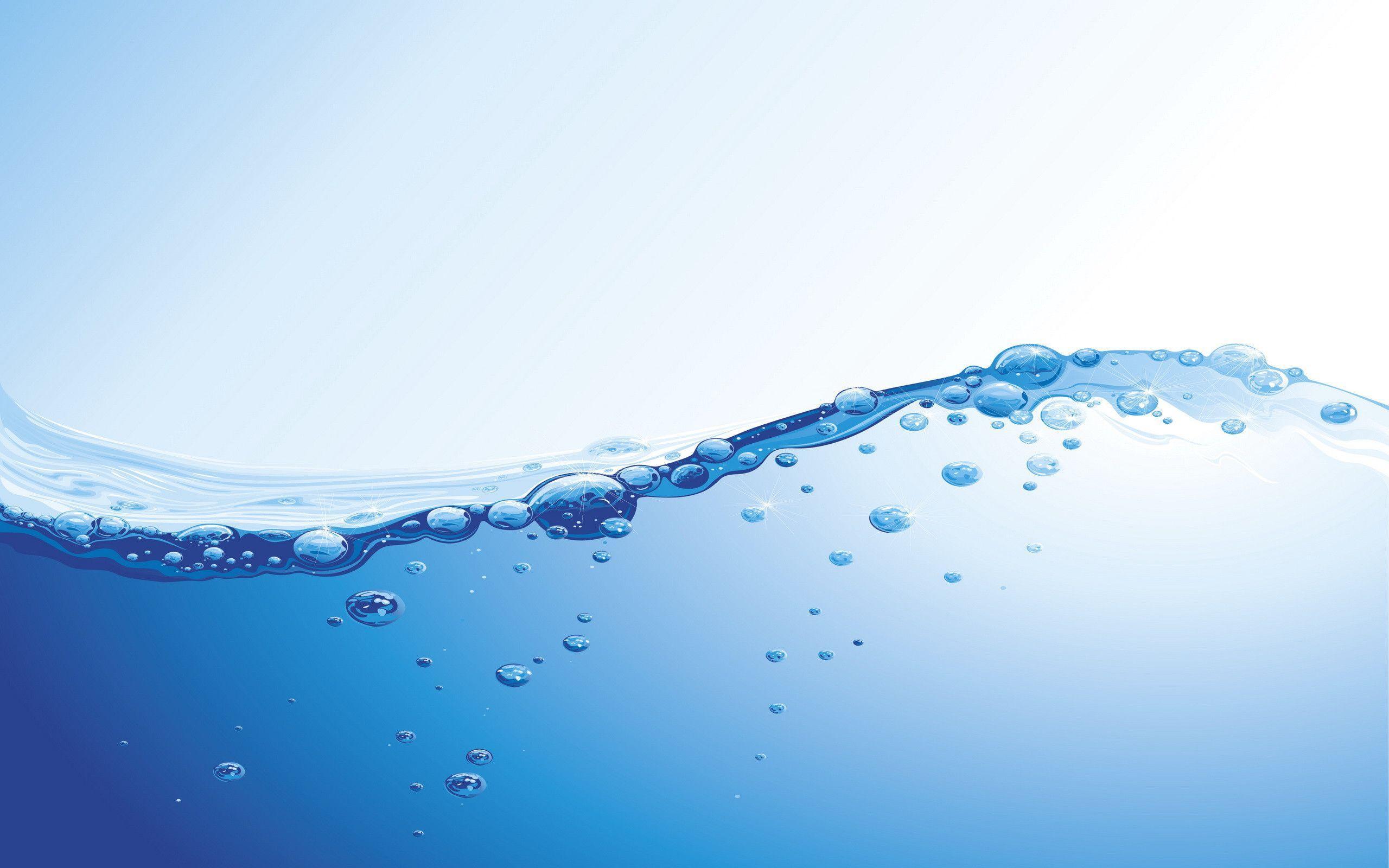 Η σχέση του νερού με το περιβάλλον
Η σχέση μεταξύ νερού και περιβάλλοντος είναι κρίσιμη για τη διατήρηση των οικοσυστημάτων και τη ζωής στη Γη.
Το νερό, εκτός από το ότι αποτελεί ζωτικό συστατικό για τη βιοποικιλότητα και τη διατήρηση της οικολογικής ισορροπίας, λειτουργεί και ως κινητήρια δύναμη για τη ρύθμιση του κλίματος και τη στήριξη της γεωργίας.
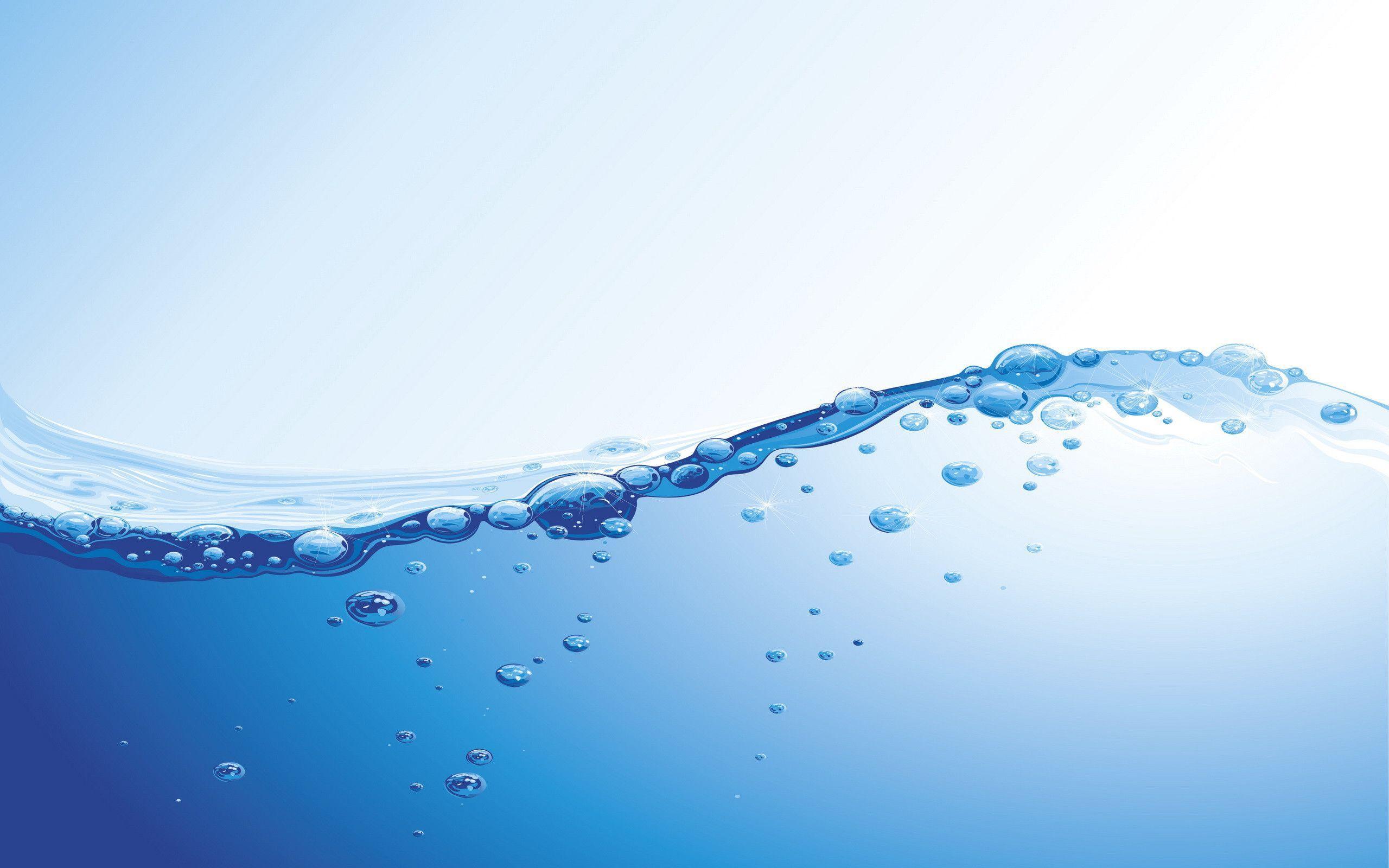 Προκλήσεις και Προστασία
Η ανθρώπινη δραστηριότητα απειλεί σοβαρά την ποιότητα του νερού και την υγεία των οικοσυστημάτων.
Αυστηροί κανονισμοί, φιλικές προς το περιβάλλον πρακτικές και ευαισθητοποίηση είναι ζωτικά για την προστασία αυτής της σχέσης.
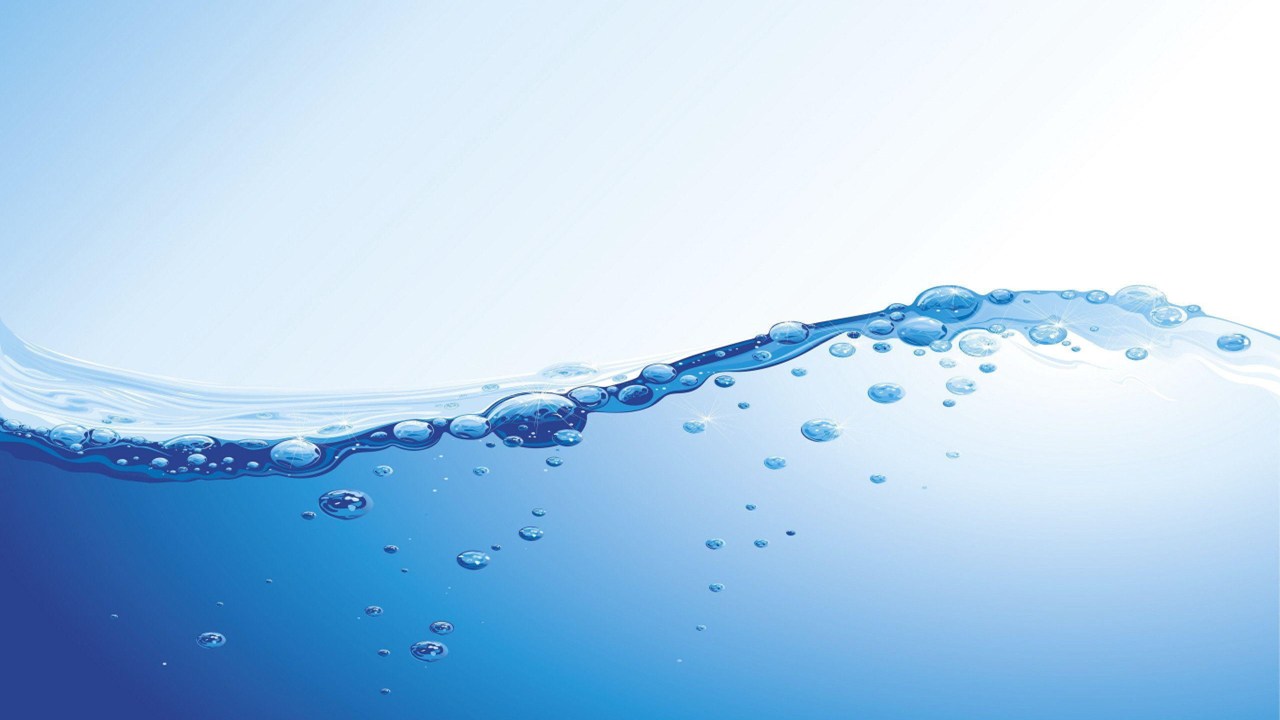 Προοπτική και Βιωσιμότητα
Η βιώσιμη χρήση των υδάτων είναι κρίσιμη για τις μελλοντικές γενιές.
Απαιτούνται συνεχείς προσπάθειες για να διασφαλιστεί η ισορροπημένη σχέση μεταξύ νερού και περιβάλλοντος
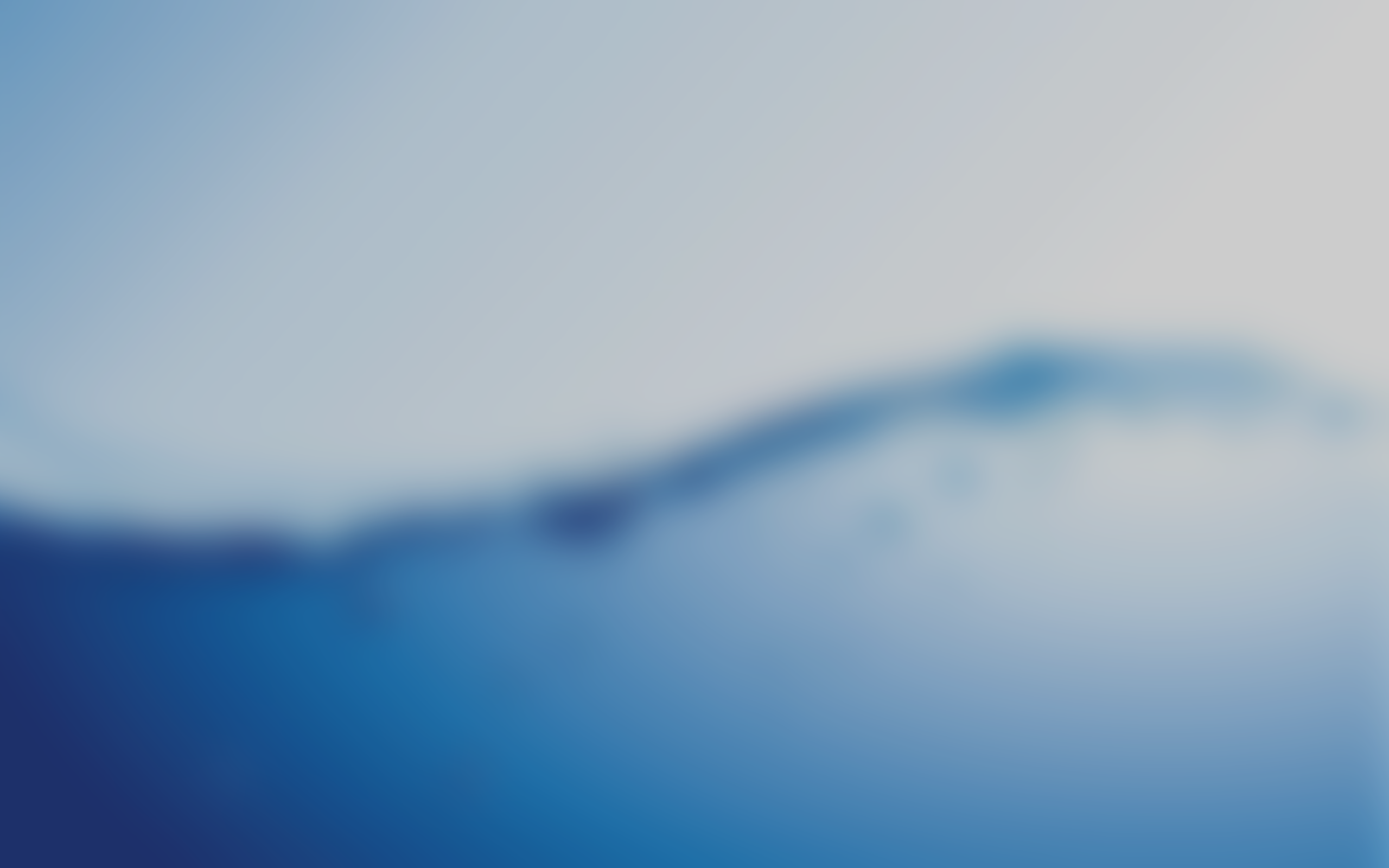 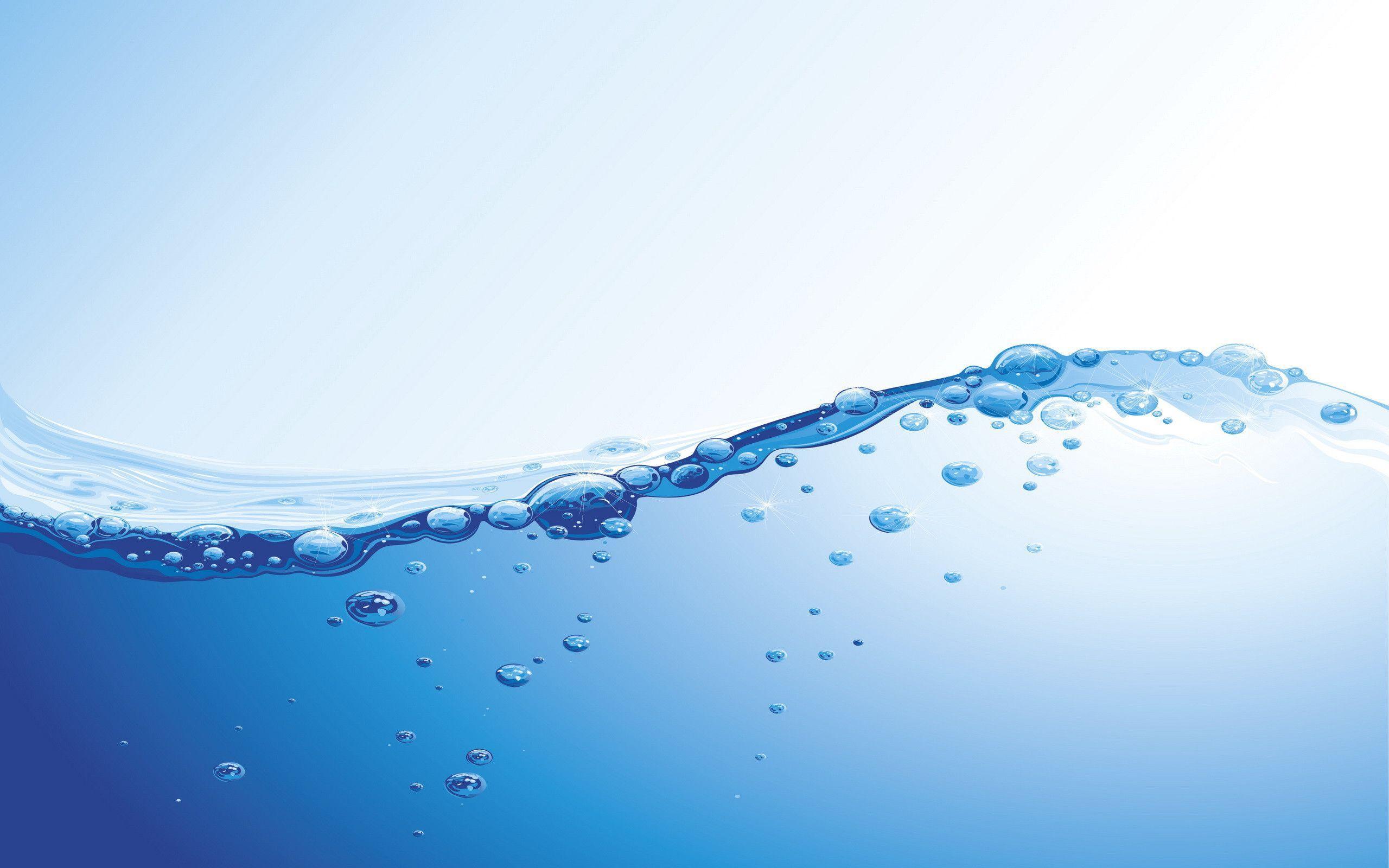 Διογένης Ακριβόπουλος, Κωνσταντίνος Θεολόγου Β1
TO NEΡΟ
hshkshfsfmmmmmmmmmmmmmmmmmmmmmmmmmmmmmmmmmmmmmmmmmmmmmmmmmmmmmmmmmmmmmmmmmmmmmmmmmmmmmmmmmmmmmmmmmmmmmmmmmmmmmmmmmmmmmmmmmmmmmmmmmmmmmmmmmmmmmmmmmmmmmmmmmmmmmmmmmmmmmmmmmmmmmmmmmmmmmmmmmmmmmmmmmmmmmmmmmmmmmmmmmmmmmmmmmmmmmmmmmmmmmmmmmmmmmmmmmmmmmmmmmmmmmmmmmjjjjjjjjjjjjjjjjjjjjjjjjjjjjjjhhhhhhhhhhhhhhhhhhhhhhhhhhhhhhhhhhhhhhhhhhhhhhjjjjjjjjjjjjjjjjjjjjjjjjjjjjjjjjjjjjjjjjjjjjjjjjjjjjhhhhhhhhhhhhhhhhhhhhhhhhhhhhhhhhvwwwwwwwwwwwwwwwwwwwwwwwwwwwwwwwwwwwwwwwwwwwwwwwwwwwwwwwwwwwwwwwwwwwwwwwwwwwwwwwwwwwwwwwwwwwwwwwwwwwwwwwwwwwwwwwwwwwwwwwwwwwwwwwwwwwwwwwwwwwwwwwwwwwwwwwwwwwwwwwwwwwwwwwwwwwwwwwwwwwwwwwwwwwwwwwwwwwwwwwwwwwwwwwwwwwwwwwwwwwwwwwwwwwwwwwwwwwwwwwwwwwwwwwwwwwwwwwwwwwwwwwwwwwwwwwwwwwwwwwwwwwwwwwwwwwwwwwwwwwwwwwwwwwwwwwwwwwwwwwwwwwwwwwwwwwwwwwwwwwwwwwwwwwwwwwwwwwwwwwwwwwwwwwwwwwww
ΜΟΥΣΙΚΟ ΣΧΟΛΕΙΟ ΒΕΡΟΙΑΣ 2024